Урок математики
 в 5 классе
на тему
«Деление дробей»
Разделите число в квадрате на числа в кругах.
0
Устная работа «Выразите дробью»
Выполните
:
=
Отгадай!
«Деление дробей»
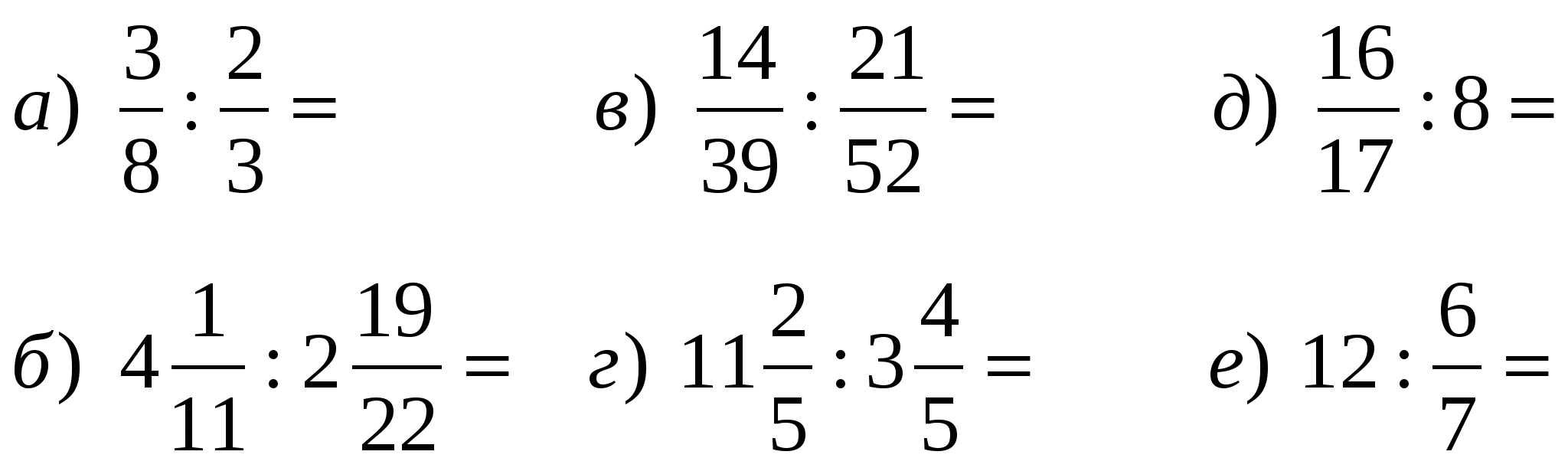 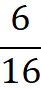 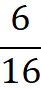 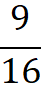 Мульт
персонаж
Человек
Животное
Шаблоны презентаций с сайта presentation-creation.ru
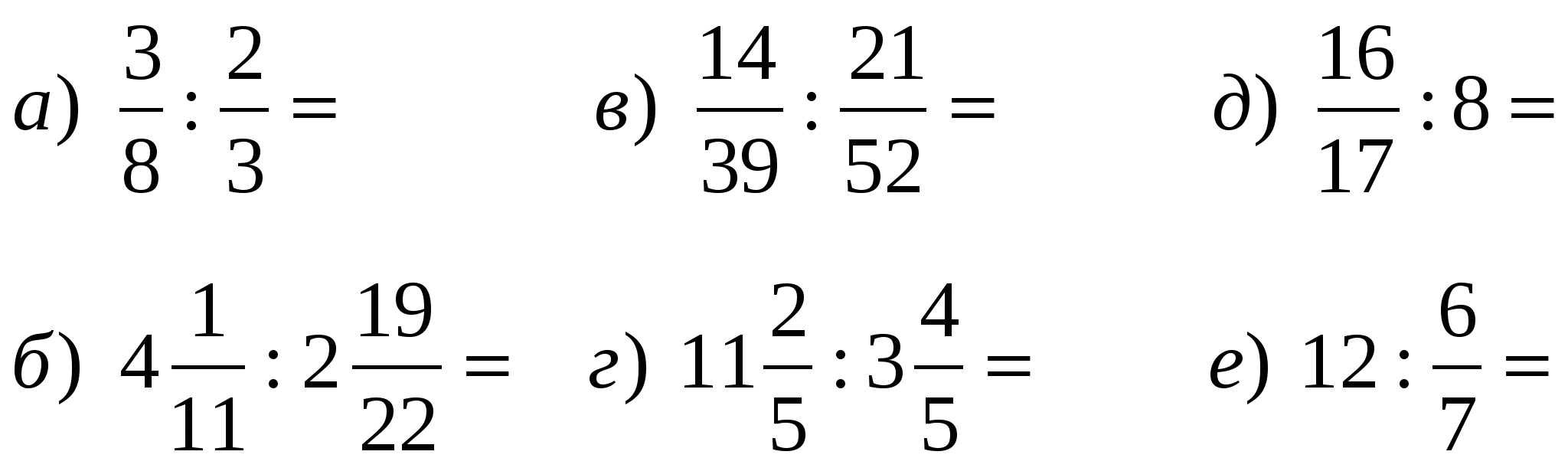 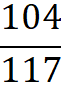 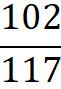 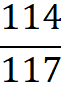 Сделан из
дерева
Имеет 
шерсть
Туловище
 в виде губки
Шаблоны презентаций с сайта presentation-creation.ru
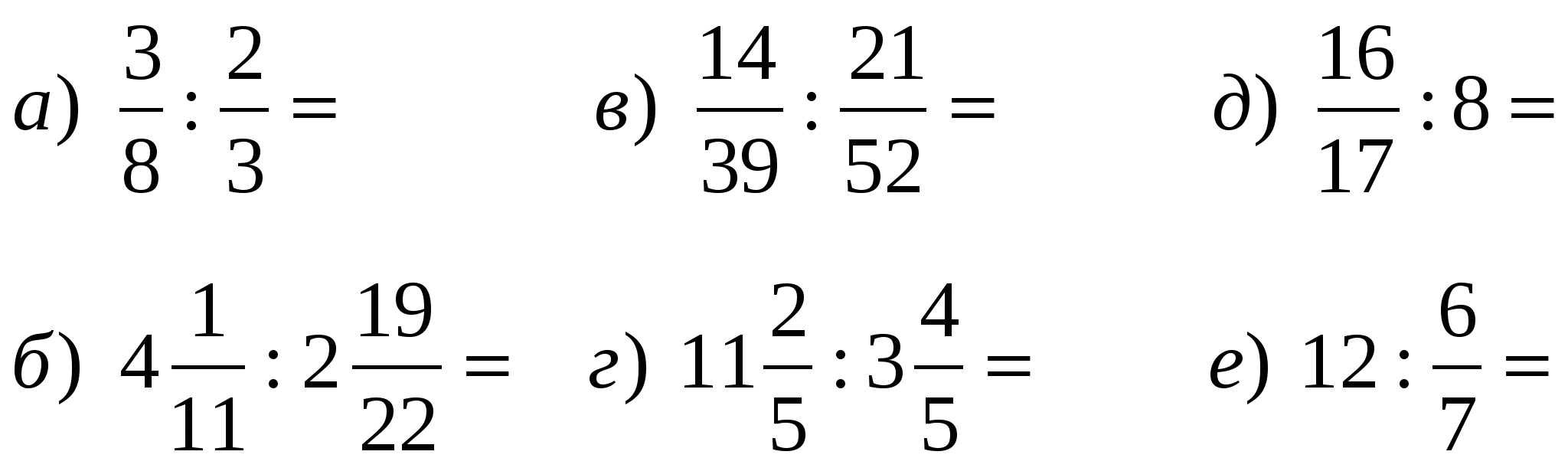 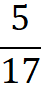 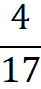 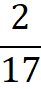 Большие 
уши
Высокий 
рост
Маленький
 рост
Шаблоны презентаций с сайта presentation-creation.ru
Запиши предполагаемого героя!